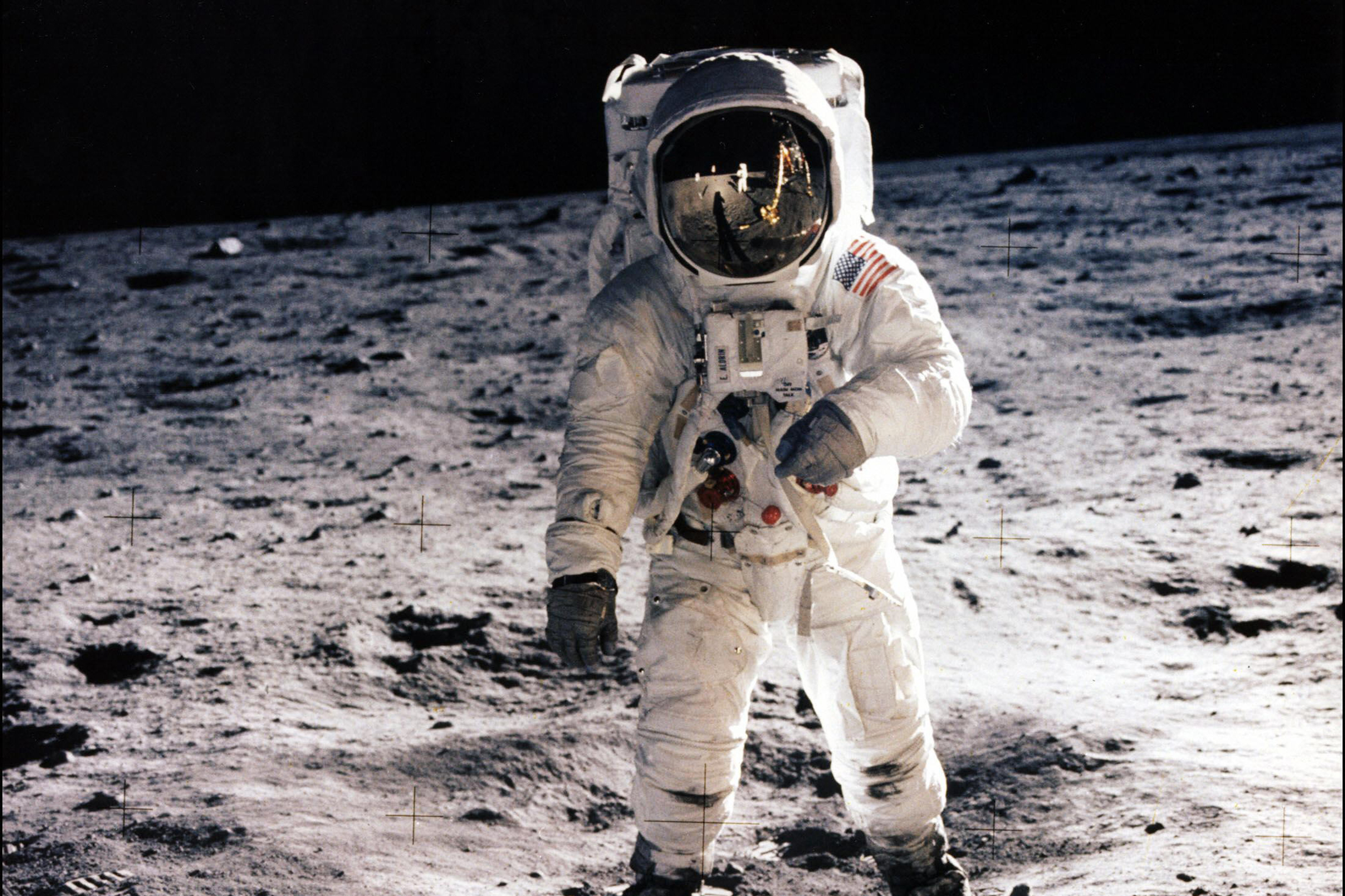 British Science Week

Innovating for the Future
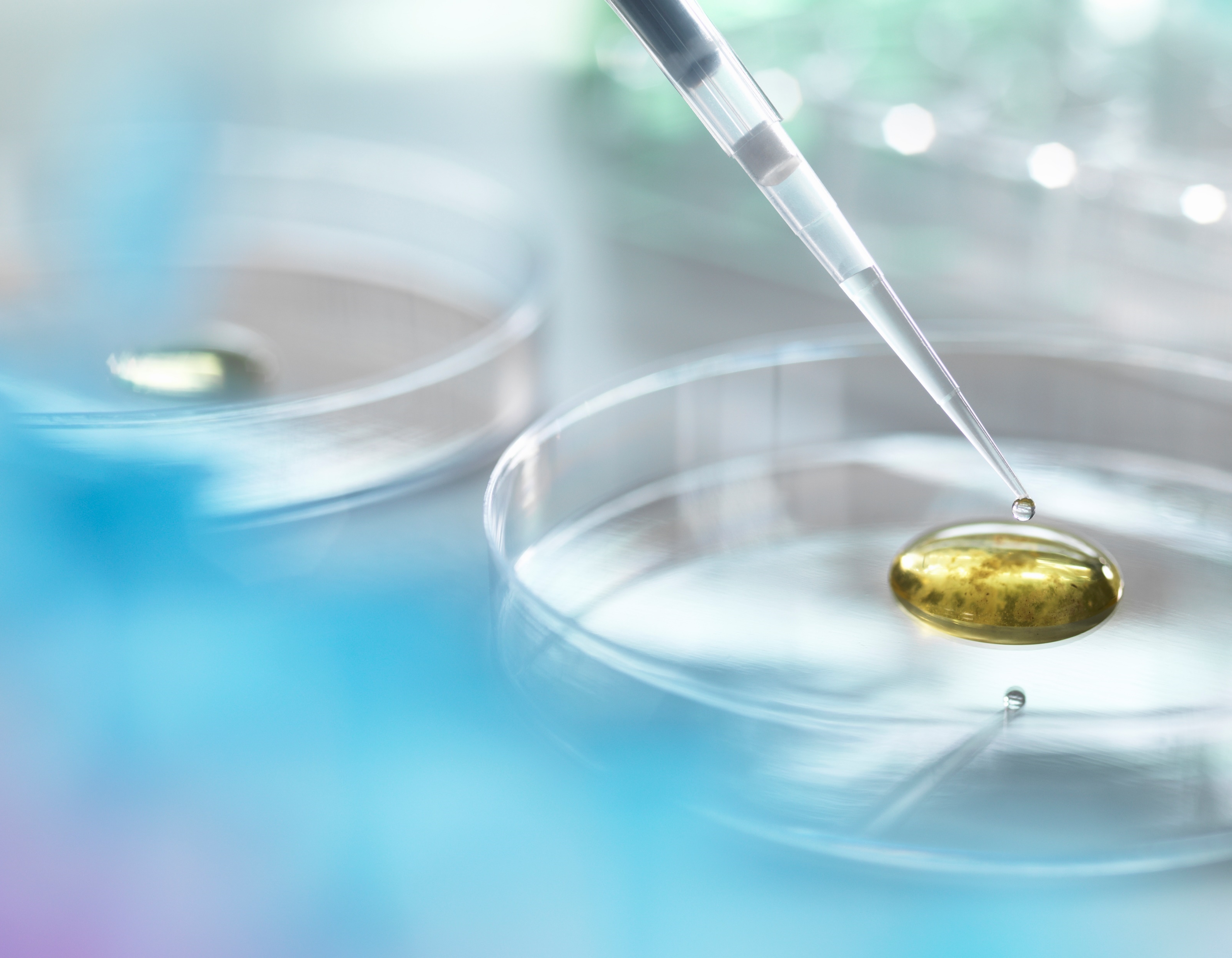 Could we live on the moon?
Norman Biggs, DGES, Aberystwyth University
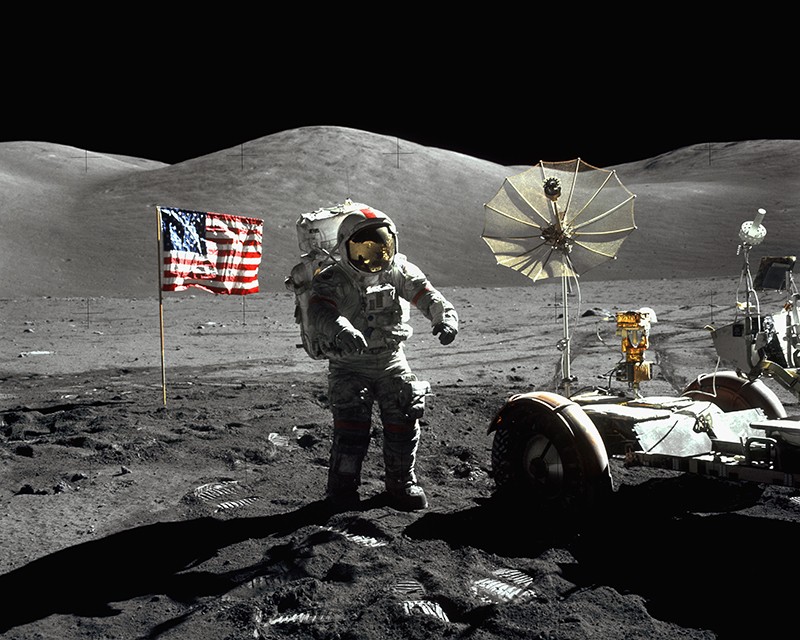 Facts about the moon:
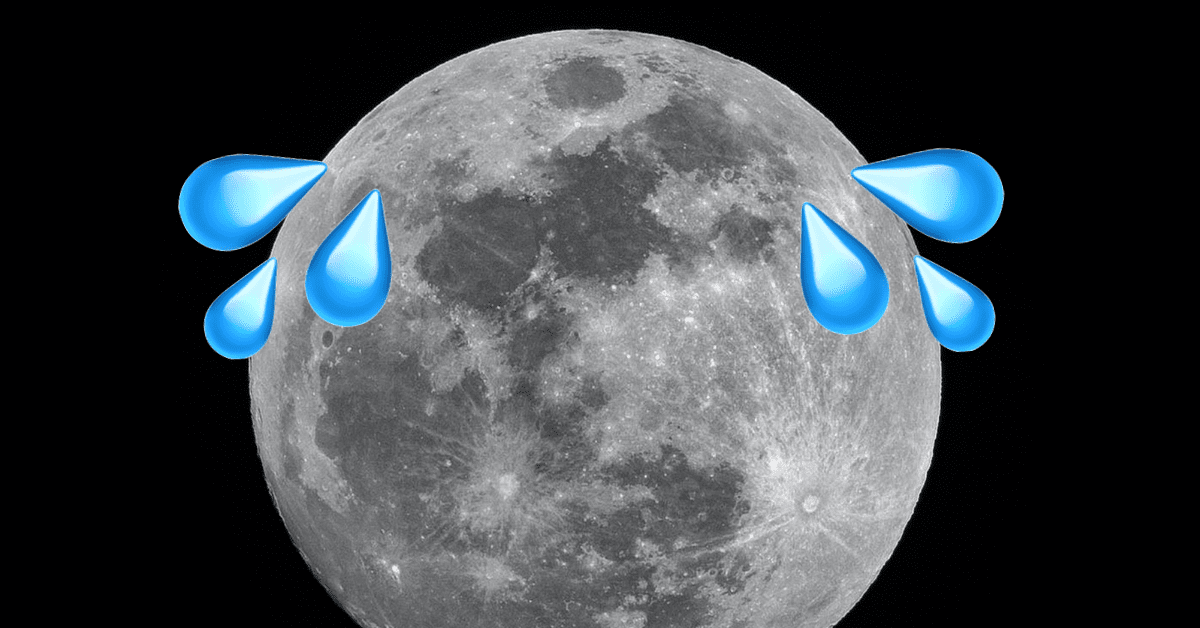 NASA has discovered water in the polar regions of the Moon
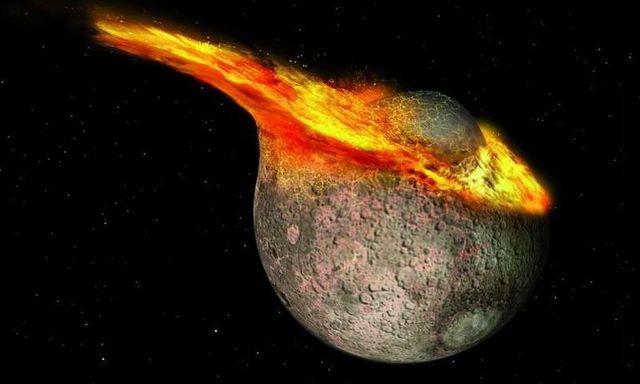 The Moon is estimated to be the same age as the Earth (4.6 billion years old)
Image: NASA
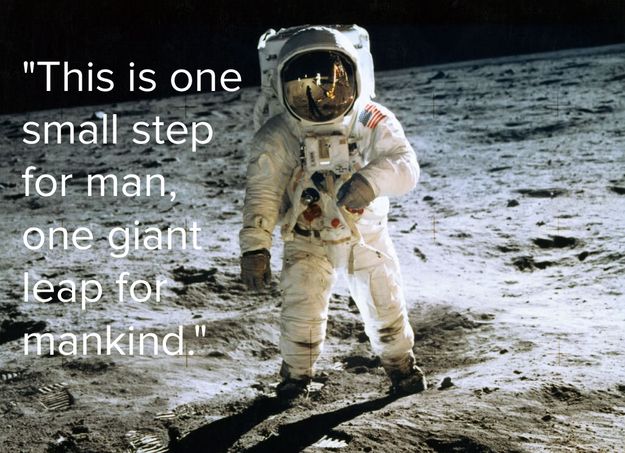 The first person to step foot on the Moon
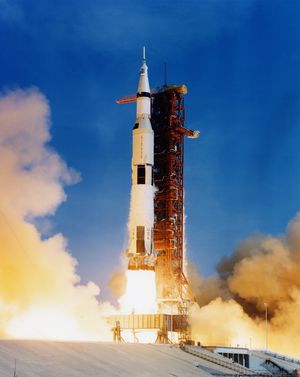 Some more fun facts……….
The moon is 238,855 miles away from Earth. Even whizzing through space at super-high speed, it takes more than three days to get there.

 Out in space, away from Earth, there is no gravity holding astronauts down, so they float around in their spaceships. Sometimes called zero-g.

 The lunar module, Eagle, was so small that there was no room for seats. While Eagle dropped 60 miles to the moon’s surface, Neil Armstrong and Buzz Aldrin had to stand up.
 The landing site that Apollo 11 crew had chosen was an area called the Sea of Tranquillity, which looked smooth and safe for landing. This isn’t a sea as we know it. It’s a lunar mare – a large plain formed long ago by a volcanic eruption.
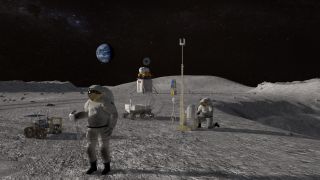 NASA is forging ahead with its Artemis program to land humans on the moon by 2024
Image: NASA
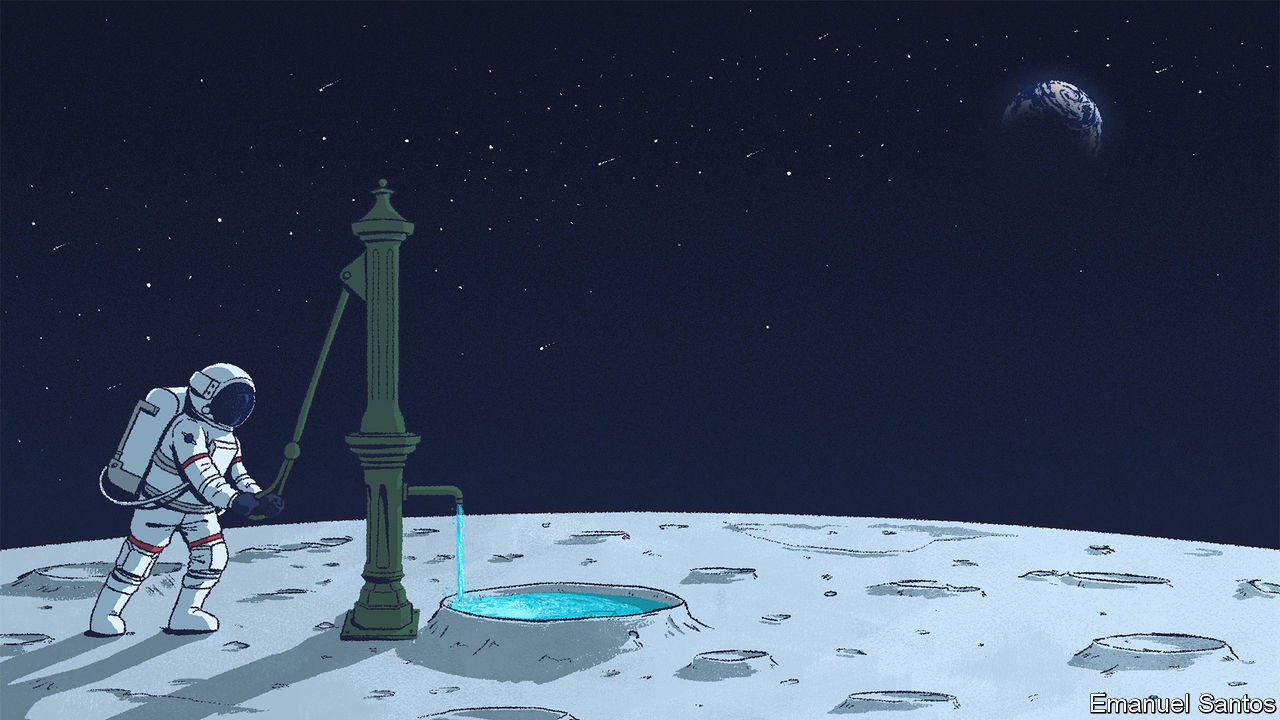 "After 20 years of continuously living in low-Earth orbit, we're now ready for the next great challenge of space exploration — the development of a sustained presence on and around the moon," NASA Administrator Jim Bridgestone
Plants have been grown on the Moon for the very first time in 2019
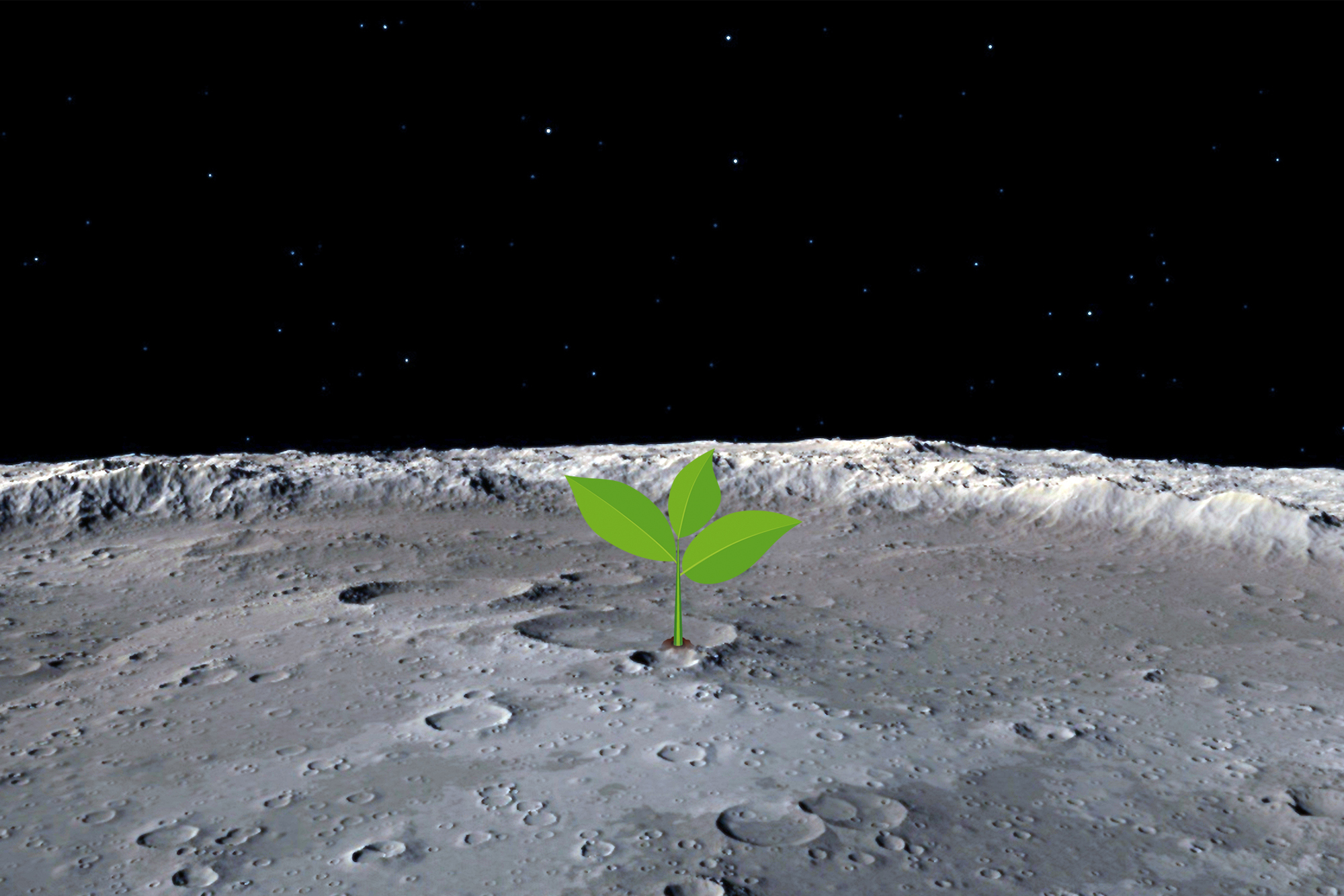 There’s life on the Moon! Plant life, that is. Cotton seeds have reportedly just sprouted in an experiment” aboard China’s Chang’e 4 Moon lander
Image: ESA
Image: ESA
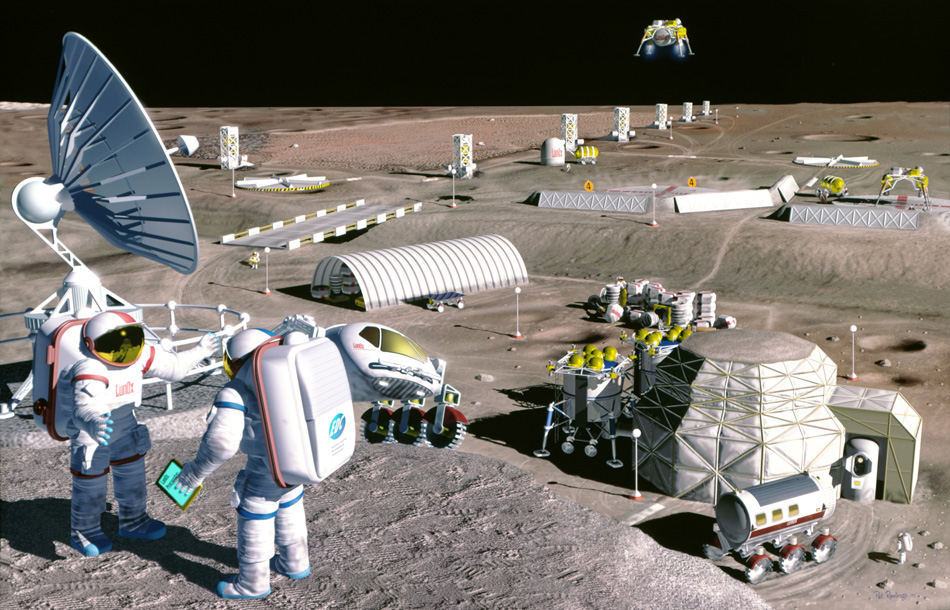 Artist's impression of what a lunar base could look like.
Image Credit: SAIC/Pat Rawlings
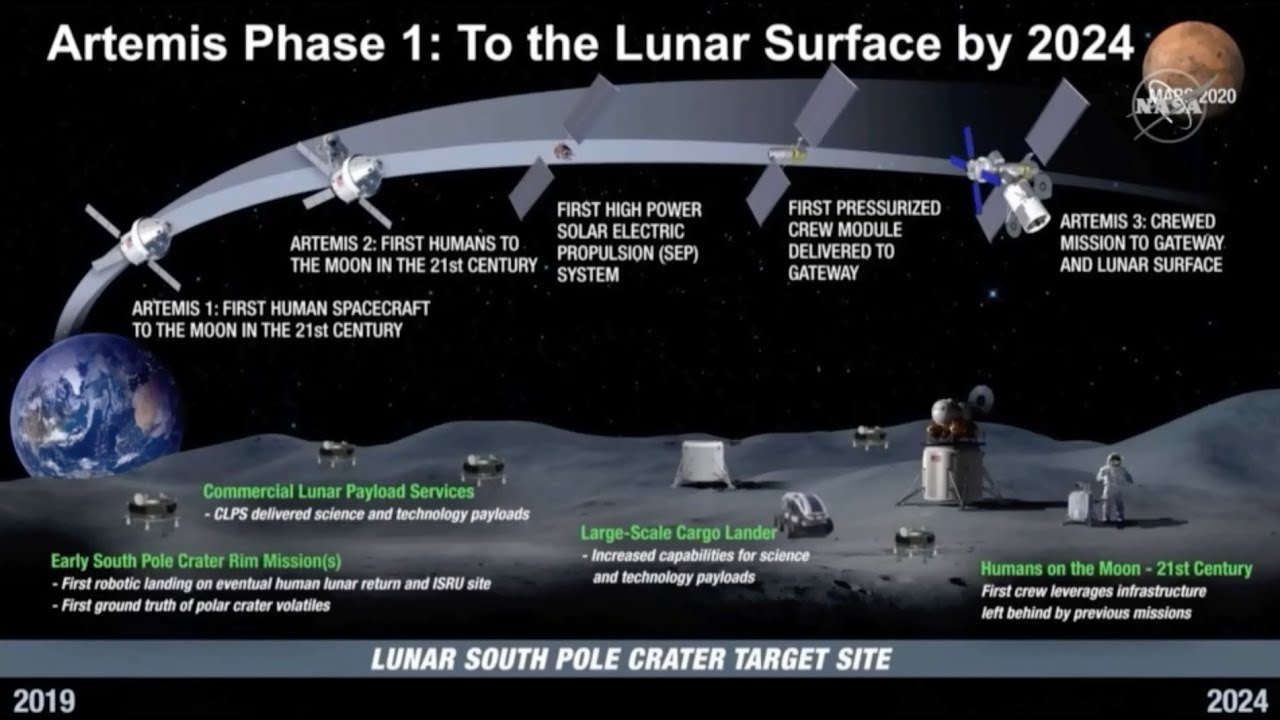 Image: NASA
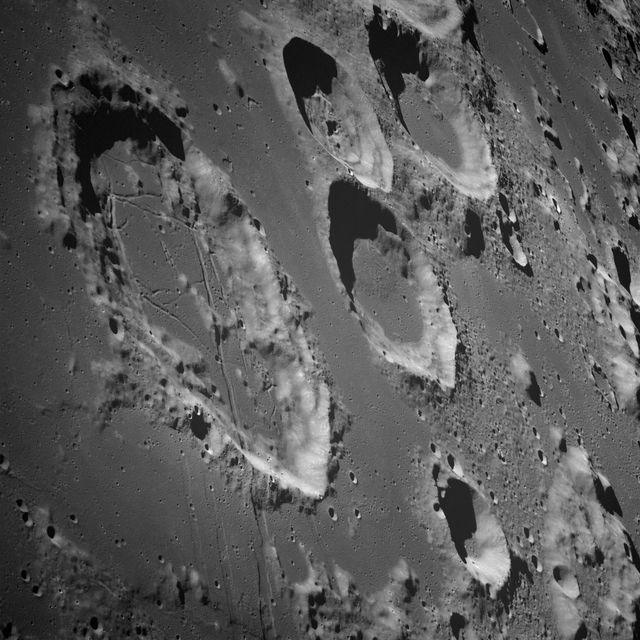 NASA's Stratospheric Observatory for Infrared Astronomy (SOFIA) has confirmed, for the first time, water on the sunlit surface of the Moon. This discovery indicates that water may be distributed across the lunar surface, and not limited to cold, shadowed places (NASA 2020).
Image: NASA 2020
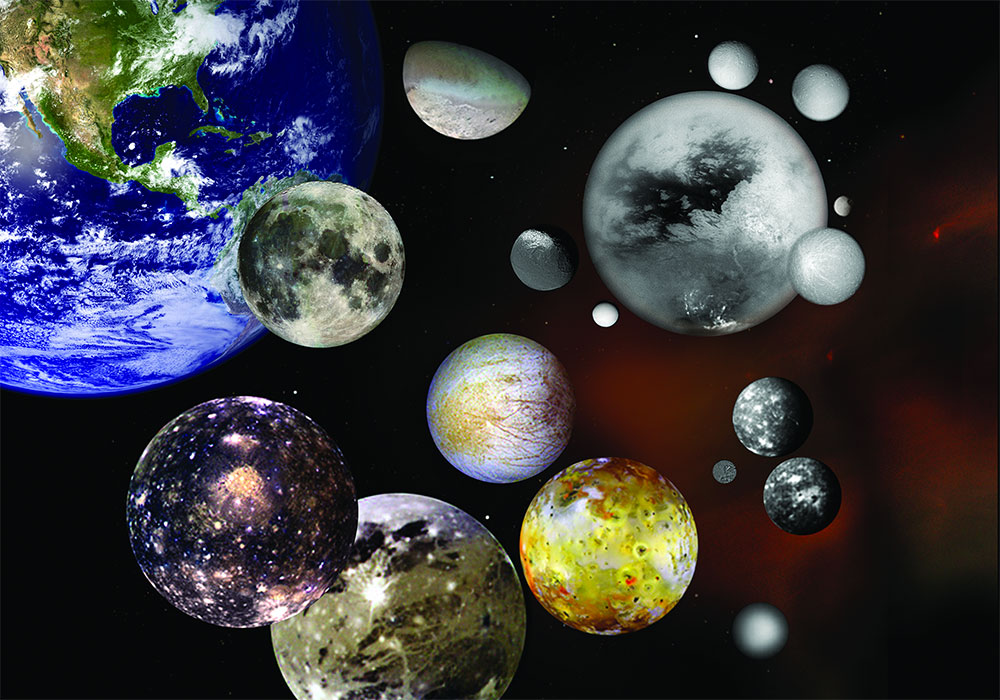 How Many Moons Does Each Planet Have?
Mercury - 0
Venus - 0
Earth - 1
Mars - 2
Jupiter - 79 (53 confirmed, 26 provisional)
Saturn - 62 (53 confirmed, 9 provisional)
Uranus - 27
Neptune - 14
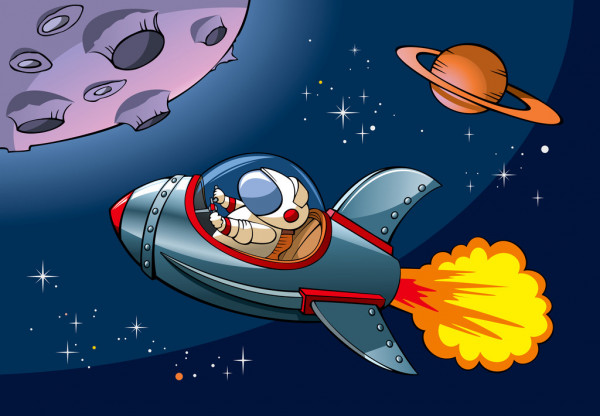 British Science Week Questions
How old is the Moon?
How far from Earth is the Moon?
How long does it take to get to the Moon?
What year does NASA plan to go back to the Moon?
Are there other natural satellites within our Solar System?
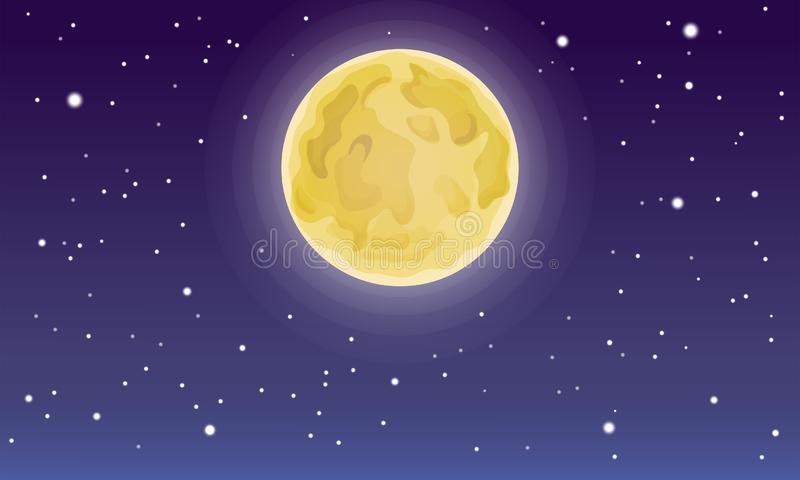 Thanks for listening, and keep looking up………